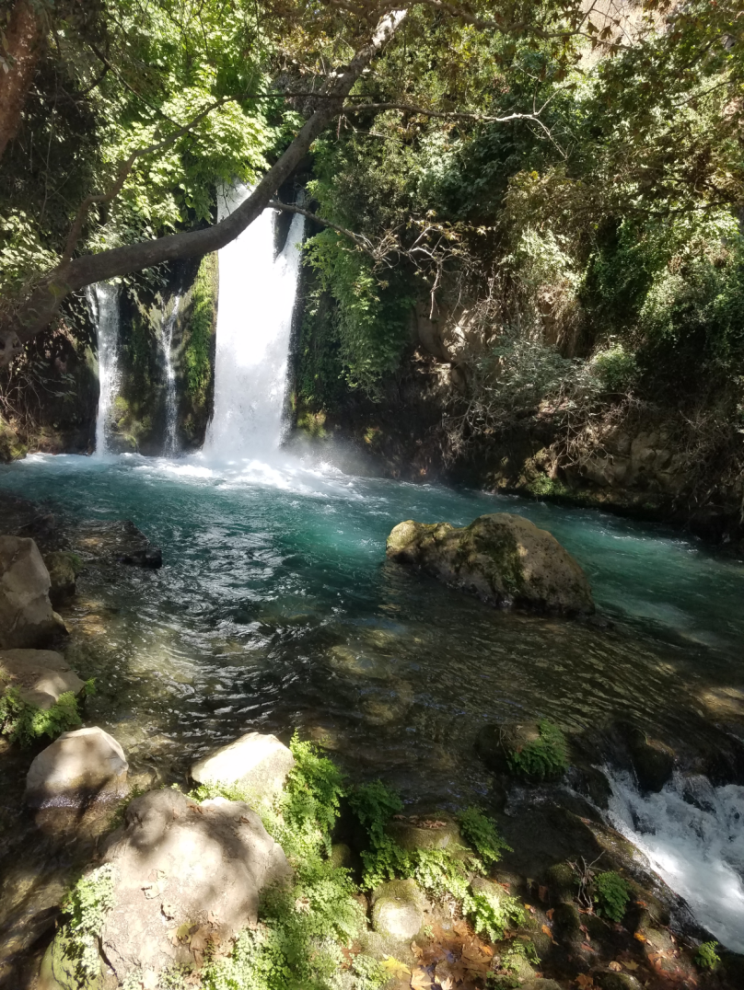 Greek-English Interlinear New Testament 
 Listen to and Learn
the Greek New Testament
Book of RevelationChapter 15
מְקוֹר מַיִם חַיִּים 
ἡ πηγή ὕδατος ζωῆς 
The Spring of Living Water 
생명수 샘  生命水的泉源
La Fuente de Agua Viva
La Source d'Eau Vive
Die Quelle Lebendigen Wassers 
Fonte de Água Viva
‎ يَنْبُوعَ الْمِيَاهِ الْحَيَّةِ،
Prepared and Recited by Ezra Kim, PhD
Revelation 15:1 


    Καὶ  εἶδον  ἄλλο  σημεῖον
        and         I saw        another          sign 
  ἐν  τῷ  οὐρανῷ  μέγα  καὶ  θαυμαστόν, 
     in      the         heaven             great        and           amazing 
 ἀγγέλους  ἑπτὰ   ἔχοντας  πληγὰς  ἑπτὰ  τὰς  ἐσχάτας, 
       angels                 seven             having             plagues          seven        the             last
    ὅτι  ἐν  αὐταῖς  ἐτελέσθη  ὁ  θυμὸς  τοῦ  θεοῦ.
        for     with         them             is finished        the        wrath         of          God



	ESV 15:1 Then I saw another sign in heaven, great and amazing, seven angels with seven plagues, which are the last, for with them the wrath of God is finished.
	CUV 15:1 我又看見在天上有異象、大而且奇、就是七位天使掌管末了的七災．因為神的大怒在這七災中發盡了。
Revelation 15:2 


Καὶ  εἶδον  ὡς  θάλασσαν  ὑαλίνην  μεμιγμένην
 and      I saw        like          a sea                   of glass            mingled 
 πυρὶ  καὶ  τοὺς  νικῶντας  ἐκ  τοῦ  θηρίου  καὶ  ἐκ τῆς  εἰκόνος
with fire   and     those  who have victory  from   the         beast        and   from  the      image
 αὐτοῦ  καὶ  ἐκ τοῦ  ἀριθμοῦ  τοῦ  ὀνόματος  αὐτοῦ  ἑστῶτας 
        its          and   from  the         number        of the          name                 its            standing
  ἐπὶ τὴν θάλασσαν τὴν ὑαλίνην  ἔχοντας  κιθάρας  τοῦ θεοῦ.
     on     the               sea             the       of glass             having            harps              of      God    



	ESV 15:2 And I saw what appeared to be a sea of glass mingled with fire-- and also those who had conquered the beast and its image and the number of its name, standing beside the sea of glass with harps of God in their hands.
	CUV 15:2 我看見彷彿有玻璃海、其中有火攙雜．又看見那些勝了獸和獸的像、並他名字數目的人、都站在玻璃海上、拿著神的琴．
Revelation 15:3


 καὶ ᾄδουσιν τὴν ᾠδὴν Μωϋσέως τοῦ δούλου 
  and       they sing       the       song             of Moses          the      servant 
 τοῦ θεοῦ  καὶ τὴν ᾠδὴν τοῦ  ἀρνίου λέγοντες· 
    of          God       and    the        song     of the        Lamb            saying
μεγάλα καὶ θαυμαστὰ τὰ ἔργα σου, κύριε ὁ θεὸς ὁ παντοκράτωρ· 
    great        and         amazing       the   deeds   your        Lord   the  God   the     Almighty
 δίκαιαι καὶ ἀληθιναὶ αἱ ὁδοί  σου, ὁ βασιλεὺς τῶν ἐθνῶν·
       just           and            true           the     ways     your     the       King             of the    nations



	ESV 15:3  And they sing the song of Moses, the servant of God, and the song of the Lamb, saying, "Great and amazing are your deeds, O Lord God the Almighty! Just and true are your ways, O King of the nations!
	CUV 15:3 唱神僕人摩西的歌、和羔羊的歌、說、主神、全能者阿、你的作為大哉、奇哉、萬世之王阿、〔世或作國〕你的道途義哉、誠哉。
Revelation 15:4 


       τίς  οὐ  μὴ   φοβηθῇ,   κύριε, 
            who        never              will fear                Lord
 καὶ  δοξάσει  τὸ  ὄνομά  σου;  ὅτι  μόνος  ὅσιος, 
   and       will glorify       the       name           your         for         alone            holy
   ὅτι  πάντα  τὰ  ἔθνη  ἥξουσιν  καὶ  προσκυνήσουσιν 
       for           all             the    nations        will come        and            will worship 
 ἐνώπιόν  σου, ὅτι  τὰ  δικαιώματά  σου  ἐφανερώθησαν.
        before             you        for      the         righteous acts           your         have been revealed
 


	ESV 15:4 Who will not fear, O Lord, and glorify your name? For you alone are holy. All nations will come and worship you, for your righteous acts have been revealed.“        /        CUV 15:4 主阿、誰敢不敬畏你、不將榮耀歸與你的名呢．因為獨有你是聖的．萬民都要來在你面前敬拜．因你公義的作為已經顯出來了。
Revelation 15:5-6 
5  Καὶ  μετὰ  ταῦτα  εἶδον,  καὶ  ἠνοίγη  ὁ  ναὸς 
       and        after         these         I looked      and    was opened  the  sanctuary 
  τῆς  σκηνῆς  τοῦ  μαρτυρίου  ἐν  τῷ  οὐρανῷ,   
   of the         tent          of the        witness                   in      the        heaven 
6  καὶ  ἐξῆλθον  οἱ ἑπτὰ  ἄγγελοι  [οἱ] ἔχοντες  τὰς  ἑπτὰ  πληγὰς 
      and         came out      the    seven          angels           who         have             the       seven       plagues 
      ἐκ  τοῦ  ναοῦ  ἐνδεδυμένοι  λίνον  καθαρὸν  λαμπρὸν 
         from    the     sanctuary          clothed                    in linen             pure                    bright 
    καὶ  περιεζωσμένοι  περὶ  τὰ  στήθη  ζώνας   χρυσᾶς
        and                girded                        around    the      chests      with sashes       golden


   
	 ESV 15:5 After this I looked, and the sanctuary of the tent of witness in heaven was opened, 6 and out of the sanctuary came the seven angels with the seven plagues, clothed in pure, bright linen, with golden sashes around their chests. 
	CUV 15:5 此後、我看見在天上那存法櫃的殿開了．6 那掌管七災的七位天使、從殿中出來、穿著潔白光明的細麻衣、〔細麻衣有古卷作寶石〕胸間束著金帶。
Revelation 15:7


   καὶ  ἓν  ἐκ  τῶν  τεσσάρων   ζῴων 
      and     one    of        the              four              living creatures 
         ἔδωκεν  τοῖς  ἑπτὰ  ἀγγέλοις
                     gave            to the      seven           angels
  ἑπτὰ  φιάλας  χρυσᾶς  γεμούσας  τοῦ  θυμοῦ
      seven          bowls             golden                       full              of the        wrath 
 τοῦ  θεοῦ  τοῦ  ζῶντος  εἰς  τοὺς  αἰῶνας  τῶν  αἰώνων.
     of           God         who          lives            for         the             ages             of the       ages



	ESV 15:7 And one of the four living creatures gave to the seven angels seven golden bowls full of the wrath of God who lives forever and ever,
	CUV 15:7 四活物中有一個把盛滿了活到永永遠遠之　神大怒的七個金碗給了那七位天使。
Revelation 15:8 


      καὶ  ἐγεμίσθη   ὁ   ναὸς   καπνοῦ
           and         was filled           the   sanctuary    with smoke 
 ἐκ  τῆς  δόξης  τοῦ  θεοῦ  καὶ  ἐκ  τῆς  δυνάμεως  αὐτοῦ,
 from   the          glory           of           God         and    from    the            power                    his
  καὶ  οὐδεὶς  ἐδύνατο  εἰσελθεῖν  εἰς  τὸν  ναὸν 
    and        no one             was able              to enter               to       the     sanctuary 
 ἄχρι  τελεσθῶσιν  αἱ  ἑπτὰ  πληγαὶ  τῶν  ἑπτὰ  ἀγγέλων.
    until           were finished          the      seven         plagues       of the      seven          angels



	ESV 15:8 and the sanctuary was filled with smoke from the glory of God and from his power, and no one could enter the sanctuary until the seven plagues of the seven angels were finished.    /   CUV 15:8 因神的榮耀、和能力、殿中充滿了煙．於是沒有人能以進殿、直等到那七位天使所降的七災完畢了。